Content Audits 102
IMAGE
How to Perform a Content Audit
Anna Hall, UX Content Strategist
July 31, 2024
[Speaker Notes: No image title slide  - Any text that looks black is HEX code 414042.]
An Introduction
What to expect inthis seminar
[Speaker Notes: This slide is used as a transition title slide for a new section]
Agenda
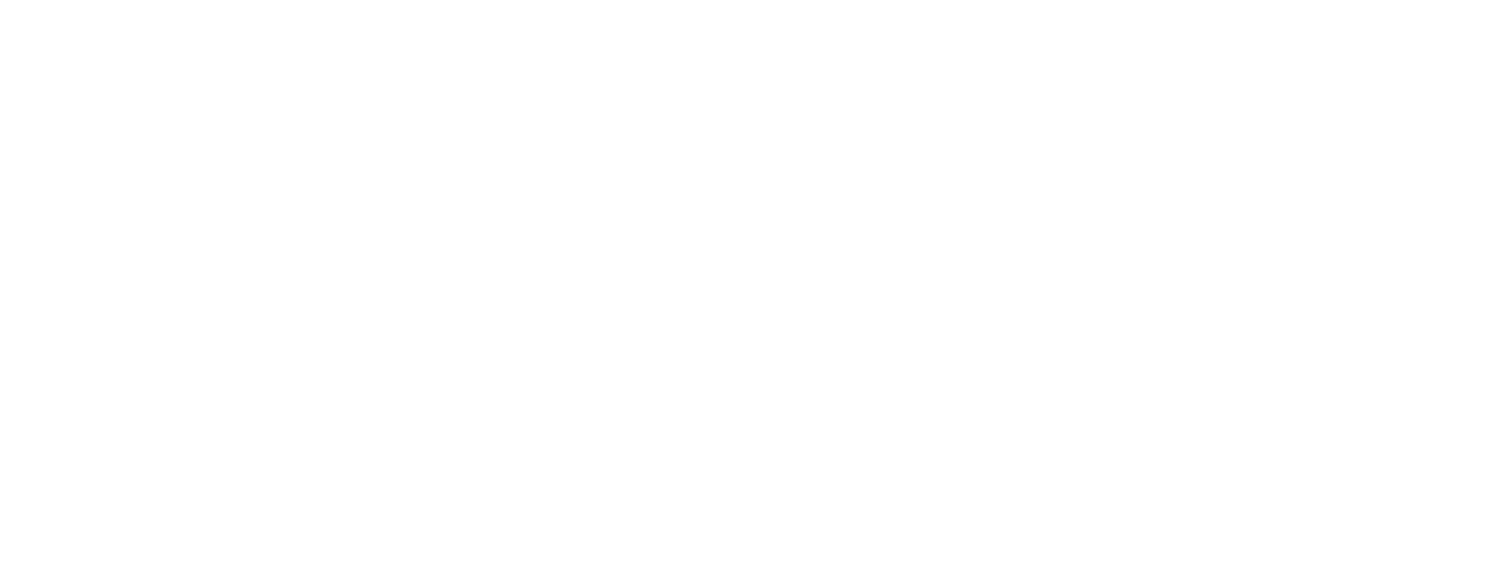 vita.virginia.gov
[Speaker Notes: This slide background works best with text heavy sections, with no imagery OR when an Icon is used]
Let's get started...
Introduction toContent Audits
[Speaker Notes: This slide is used as a transition title slide for a new section]
Introduction to Content Audits
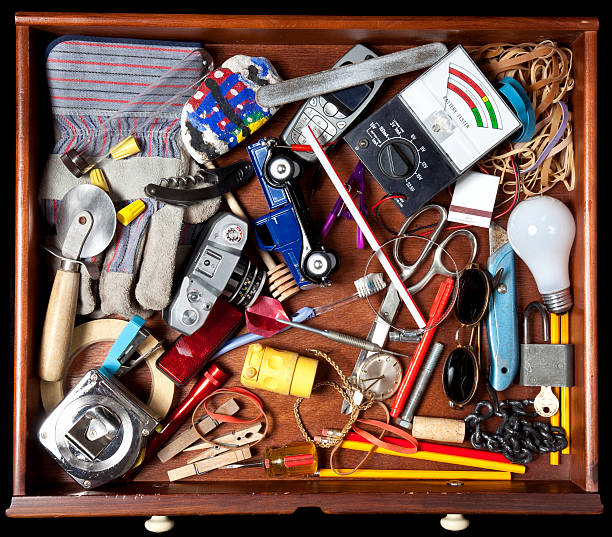 Introduction to Content Audits
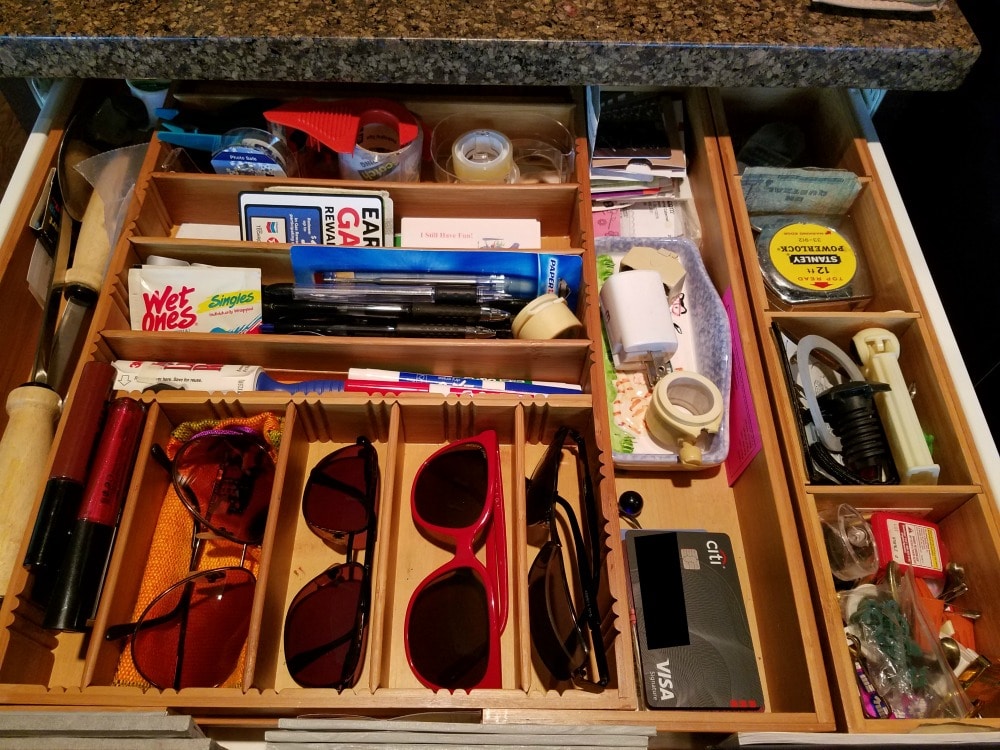 Introduction to Content Audits
Types of Content Audits
Different Approaches to Content Audits
When is it Time for a Content Audit?
Planning Your Audit
[Speaker Notes: This slide is used as a transition title slide for a new section]
Planning Your Audit
Which Audit is Right for Me?
Where to Start
[Speaker Notes: The 7 Principles of Universal Design were developed in 1997 by a working group of architects, product designers, engineers and environmental design researchers, led by the late Ronald Mace in the North Carolina State University (NCSU). The purpose of the Principles is to guide the design of environments, products and communications. According to the Center for Universal Design in NCSU, the Principles "may be applied to evaluate existing designs, guide the design process and educate both designers and consumers about the characteristics of more usable products and environments."]
Content Inventory
Content Inventory
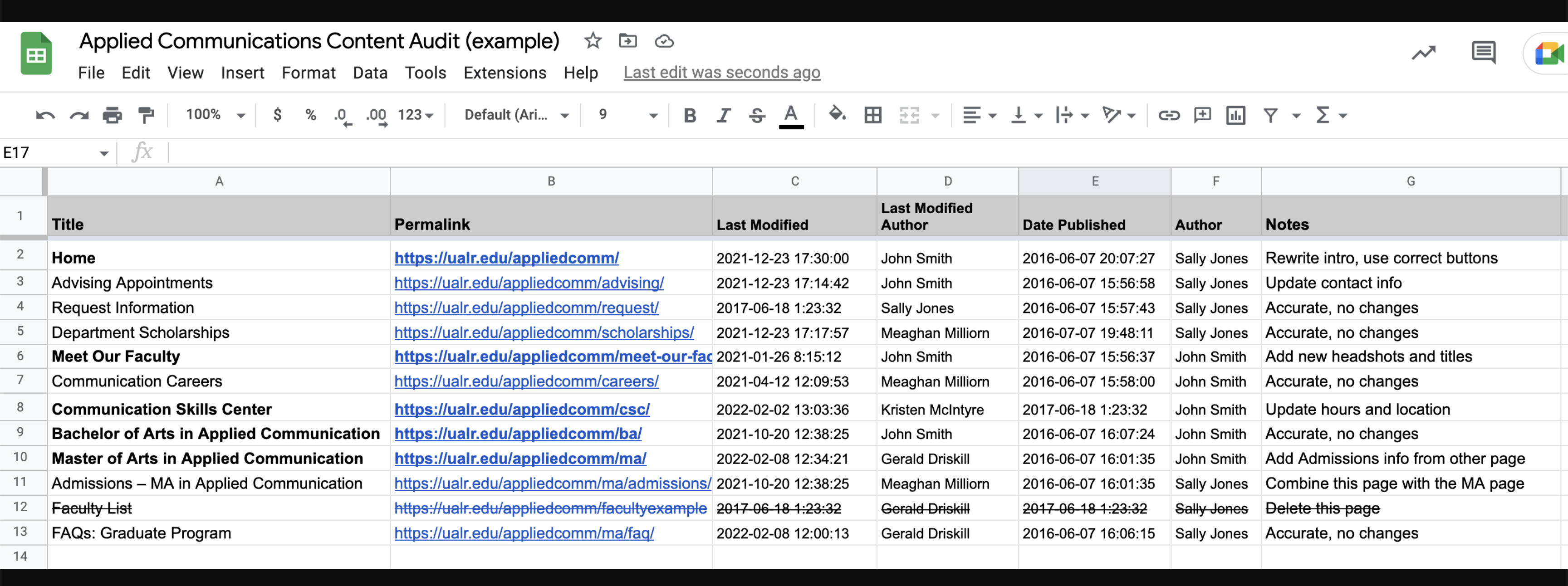 Content Inventory
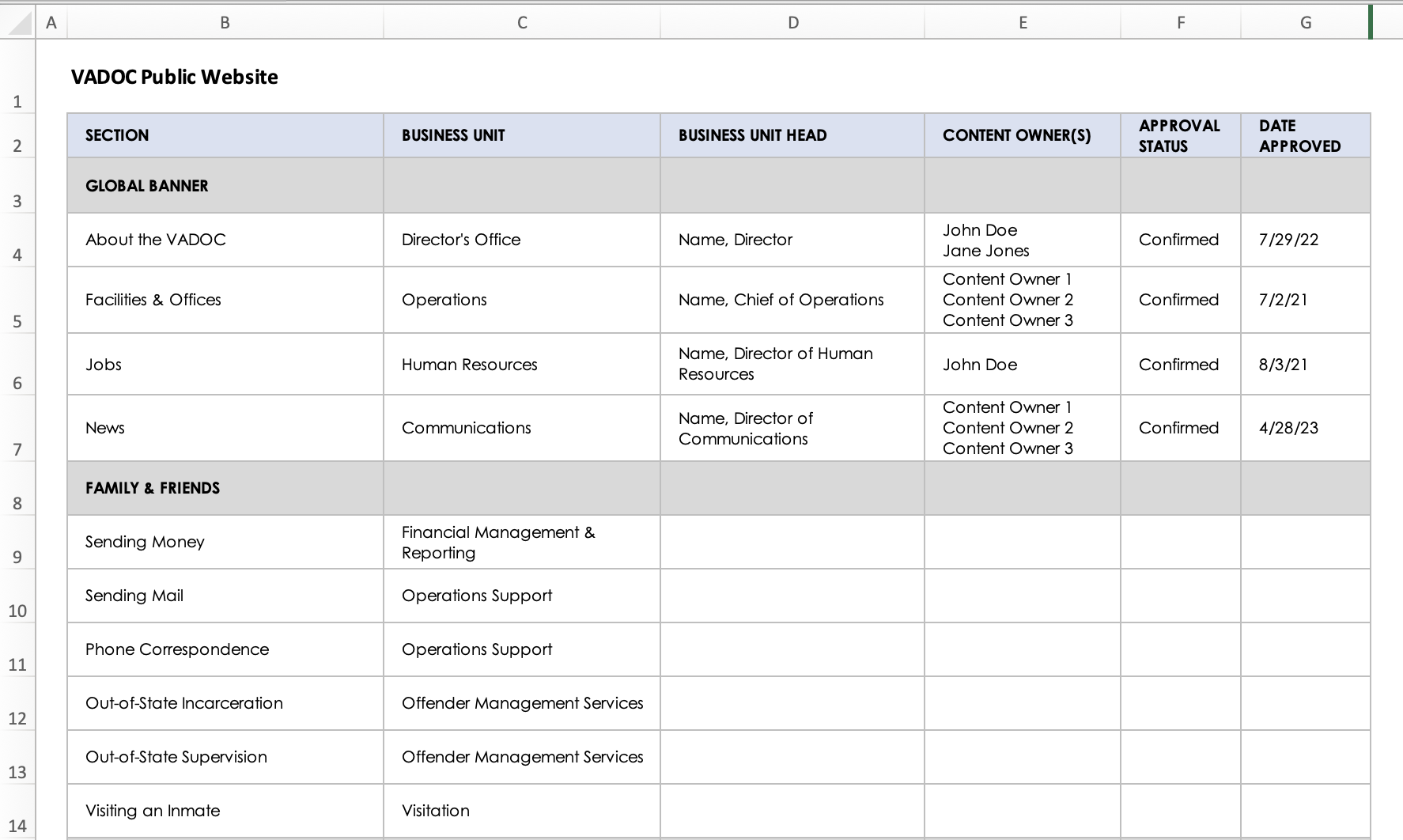 Content Hierarchy
Establish Content Ownership
Choosing the Scope and Criteria
Audit in Action
[Speaker Notes: This slide is used as a transition title slide for a new section]
Audit in Action
Audit in Action
Audit in Action
Scenario #1 – Rolling Audit
Scenario #2 – Full Audit
Analyzing Your Results
Questions?